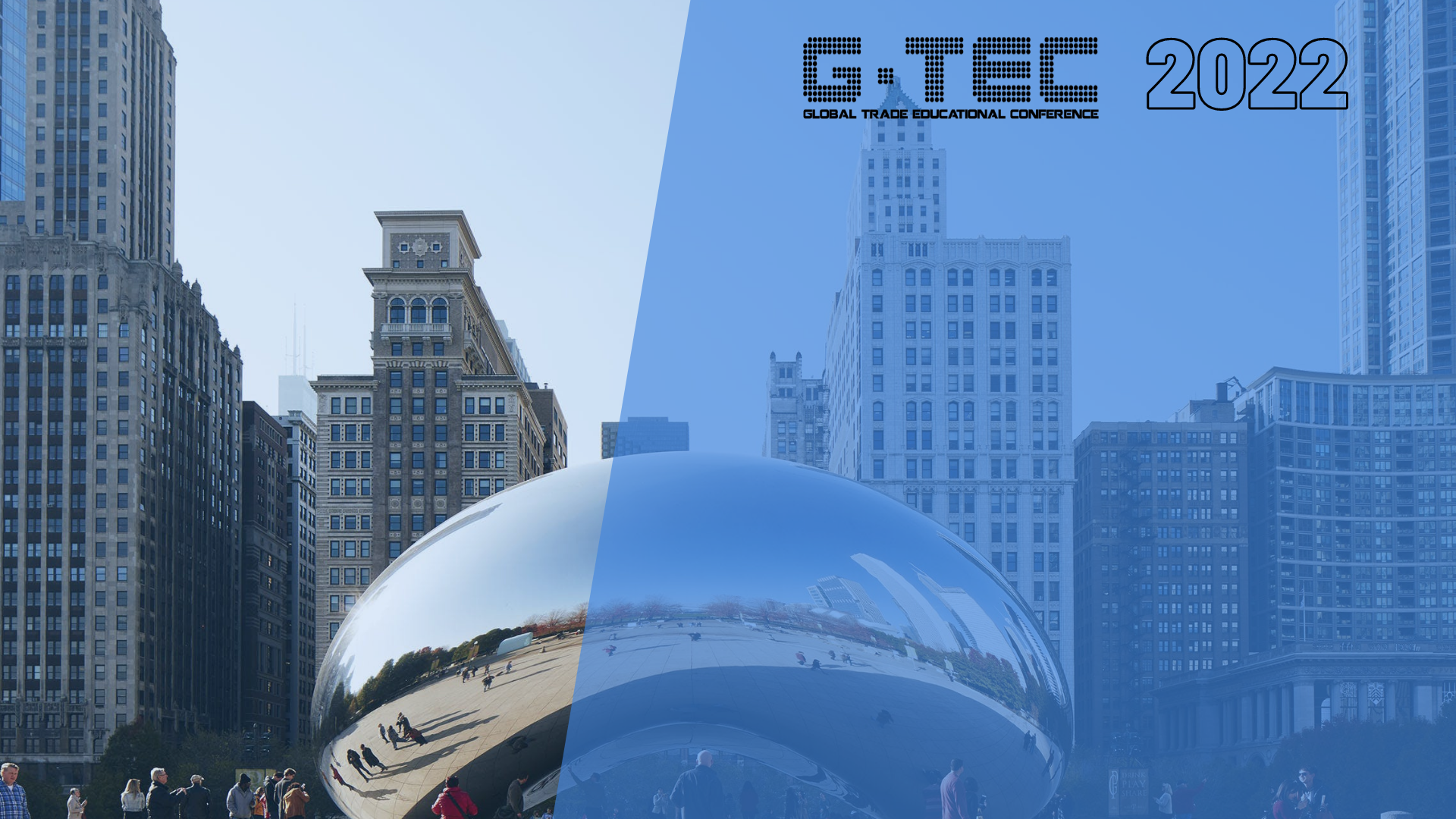 Jeremy Page, Partner, Page·Fura, P.C.
Shannon Fura, Partner, Page·Fura, P.C.
GEOPOLITICAL UPDATE 
AFFECTING SANCTIONS
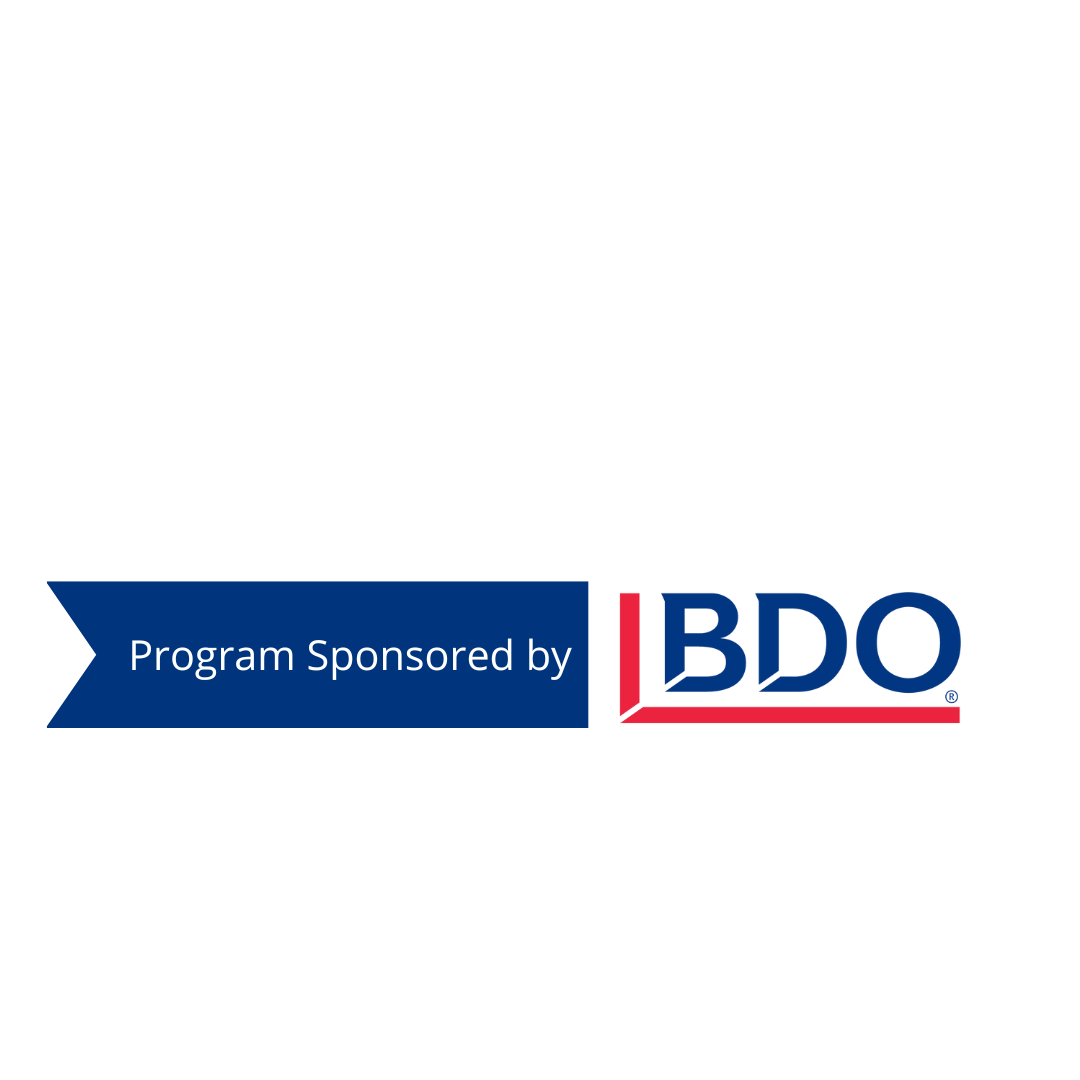 What is a Sanction?
Any tool used by a government as a means of affecting change

The change sought can be:
A change in practice
Section 301 action against China
A change in treatment
Uyghur Forced Labor Prevention Act
A change in regime
Iran, Venezuela, Cuba, Burma, Russia
1 of 2
What is a Sanction?
A sanction can also serve as a form of punishment or restriction
Imposition or expansion of export controls/license requirements
military end uses/end users
military intelligence end uses/end users
use of foreign direct product rule
Addition to a “list”
Huawei and its subsidiaries
Suspension of rights
denial of export privileges
presumption/policy of denial
2 of 2
2022 Conflict Map
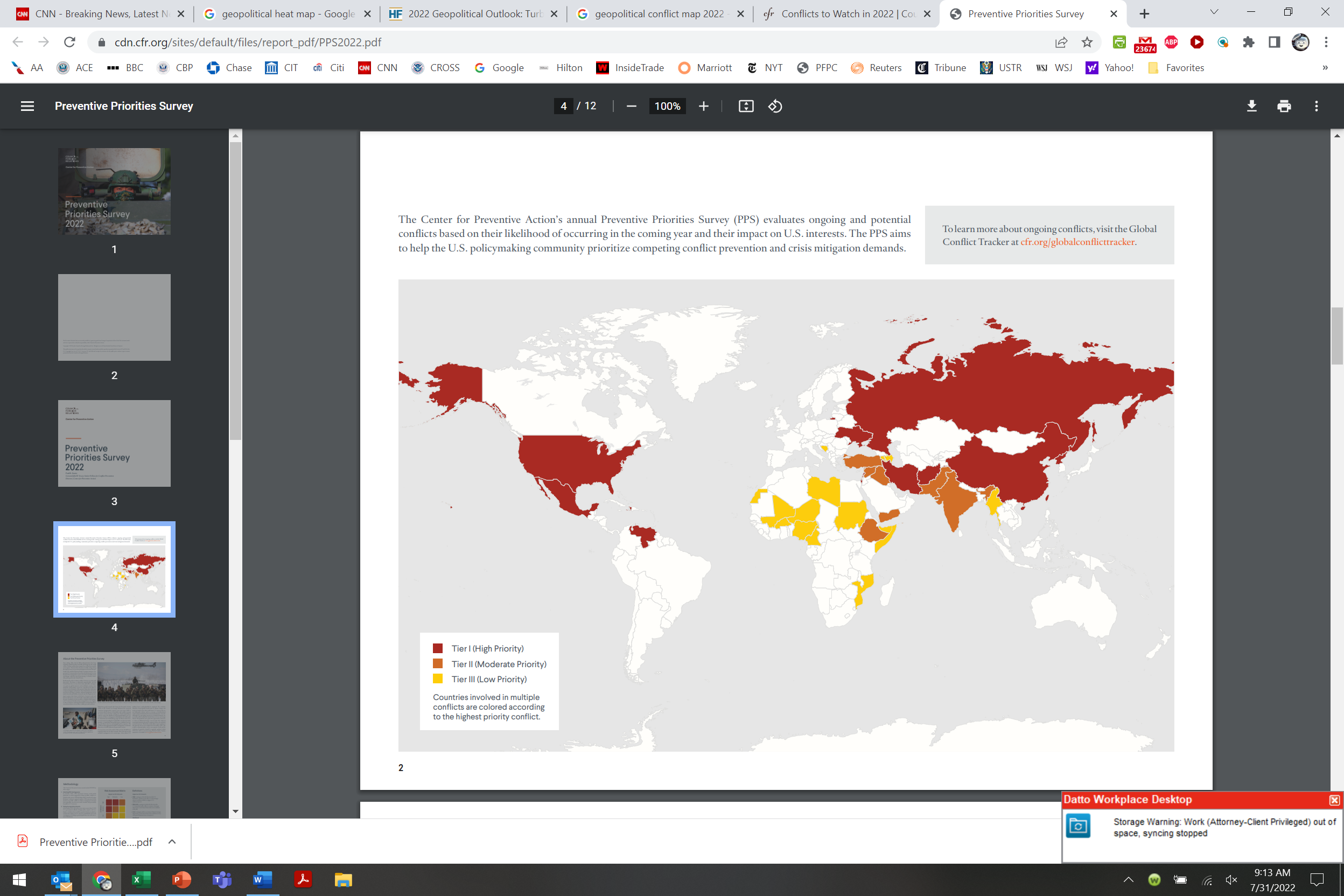 Courtesy of the Council on Foreign Relations
How Are Sanctions Imposed?
Sanctions are generally implemented through laws and regulations although they can also be the result of executive order or agency action
They can also be adopted through multilateral agreement
Wassenaar Arrangement Revisions
United Nations Resolutions
What Forms Can Sanctions Take?
Sanctions can be both targeted and comprehensive in nature
Beyond the examples above, more traditionally they include
Blocking Sanctions
Primary Sanctions
Secondary Sanctions
Sectoral Sanctions
Embargoes
Legal/Regulatory Action
Blocking Sanctions
Blocking sanctions prohibit access to property as a means of depriving either listed individuals/entities or countries with access to funds and materials
The intent in blocking access is to curtail if not halt the individual, entity or country’s ability to continue to act contrary to U.S. policy
One example is the sanctions that have been imposed against numerous Russian oligarchs
Primary Sanctions
Primary sanctions are a form of economic restriction that apply to anyone/any entity within the sanctioning country or who otherwise has a legal nexus
In general terms, primary sanctions impact the actions of citizens, other individuals with a recognized legal status, corporate and other legal entities and unincorporated branches. They also apply to anyone physically present within the country
Note that the U.S. is unique in extending the reach of primary sanctions to foreign legal entities depending upon the sanction program involved (something other countries have objected to).
Secondary Sanctions
Secondary sanctions apply to non-U.S. persons by threatening penalties (including denied access to the U.S. financial system) should they undertake any activity with an individual/entity/country deemed contrary to U.S. interests
For example, with respect to Iran, non-U.S. persons were threatened with sanctions were they to engage in the energy, precious metal, software, food, automotive or financial services industries
Sectoral Sanctions
Sectoral sanctions are more targeted sanctions, focusing on prohibiting certain activities with an identified individual or entity rather than precluding engagement overall
For example, after Russia invaded and moved to annex Crimea, the U.S. imposed sanctions on the financial and energy sectors rather than against Russia as a whole
Embargoes
Embargoes are the most comprehensive of all sanction regimes, generally prohibiting all forms of trade with an identified country
Cuba, Iran, North Korea, the Crimean Region of Ukraine and Burma are all examples of embargoed countries/regions 
Exceptions are often granted, however, for humanitarian or other reasons supportive of U.S. policy
So What Can We Look Forward To?
The More Things Change, The More They Stay The Same….
More sanctions against China
Even if the current Section 301 case is terminated (or modified), there are rumblings of a new action against China focused on state subsidies
The tools used against Russia also establish a blueprint for additional action against China and China-based entities depending on its behavior going forward
More sanctions against Russia
Unless and until Russia withdraws from Ukraine, the sanctions will remain in place and the U.S. and its allies will continue to find creative ways to impose further punishment
1 of 4
So What Can We Look Forward To?
Continued sanctions for Iran, Cuba, North Korea, Venezuela & Burma+
Although efforts to rekindle the relaxation of sanctions against Iran continue, its actions as well as those of other embargoed nations does not augur well for a significant change in U.S. policy – Follow the Heat Map!
Aggressive legislative efforts
UFLPA along with a number of individual bills introduced during the current legislative session show that Congress will not sit idly by and let foreign policy – historically the province of the Executive Branch – unfold. While not all legislative efforts will succeed, increased protectionism, favoritism and enforcement are likely trends
2 of 4
So What Can We Look Forward To?
More use of “surgical” export controls
The approach adopted by the U.S. and its allies to specifically target individuals, entities and industry through sanctions and/or restrictions on access to technology/industrial goods is likely to become more of the norm 
More targeted and aggressive enforcement
The Bureau of Industry & Security’s recent Administrative Enforcement Memo makes it clear that increased targeted enforcement is forthcoming against “bad actors”
3 of 4
So What Can We Look Forward To?
Continued focus on human rights
UFLPA is only the tip of the iceberg from a U.S. perspective as its continued implementation will inevitably spill over to broader forced labor enforcement
Other countries will also continue to expand their focus on human rights and its impact on the supply chain
Development of new export regime
The current regime is oriented toward non-proliferation and a pivot among only trusted nations will likely result in a new regime focused on controlling access to technologies, ensuring greater economic/national security and protecting/preserving human rights
4 of 4
How Can You Prepare?
Ensure a dynamic compliance program is in place
Maintain lines of communication across the enterprise (including, most importantly, any legislative affairs function)
Establish an immediate response mechanism (time is no longer a luxury)
Expose yourself to multiple sources of information – not just trade-related but also geopolitical
Ask questions and be included in the decision-making process early in the game (trade compliance needs to be at the table)
Any Questions?